BCC Bio 10 - Spring 2020

Section #4 – Lecture #4.1
Chapter 8
0
Cellular Reproduction:
Cells from Cells
Inheritance
vs
Genetics
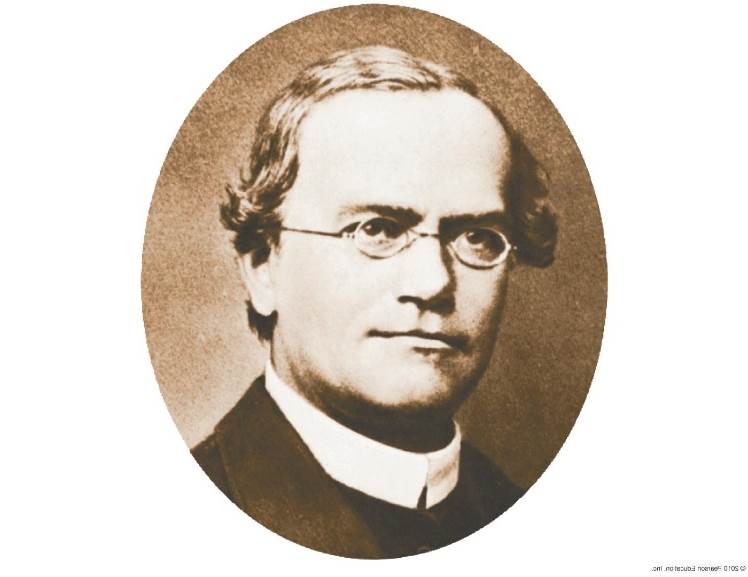 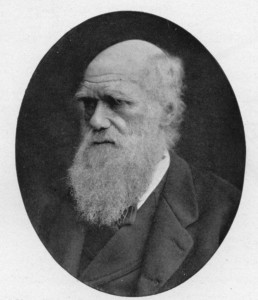 Charles Darwin
aka “Chucky D”
Gregor Mendel
“It’s Medeltastic!”
[Speaker Notes: Figure 8.1a Three functions of cell division. (Part 1)]
Human Chromosomes
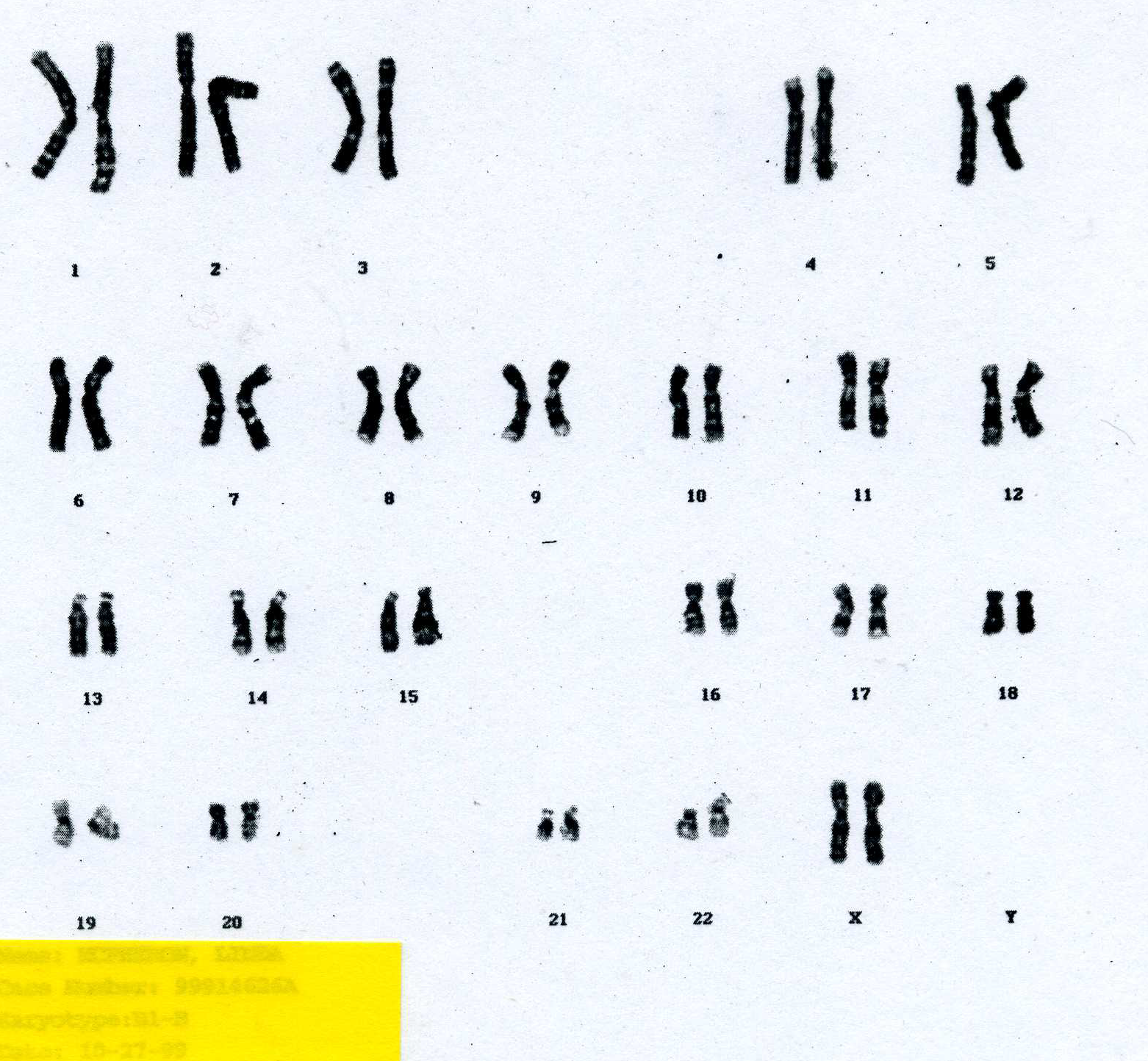 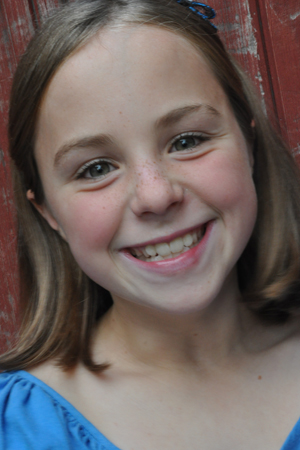 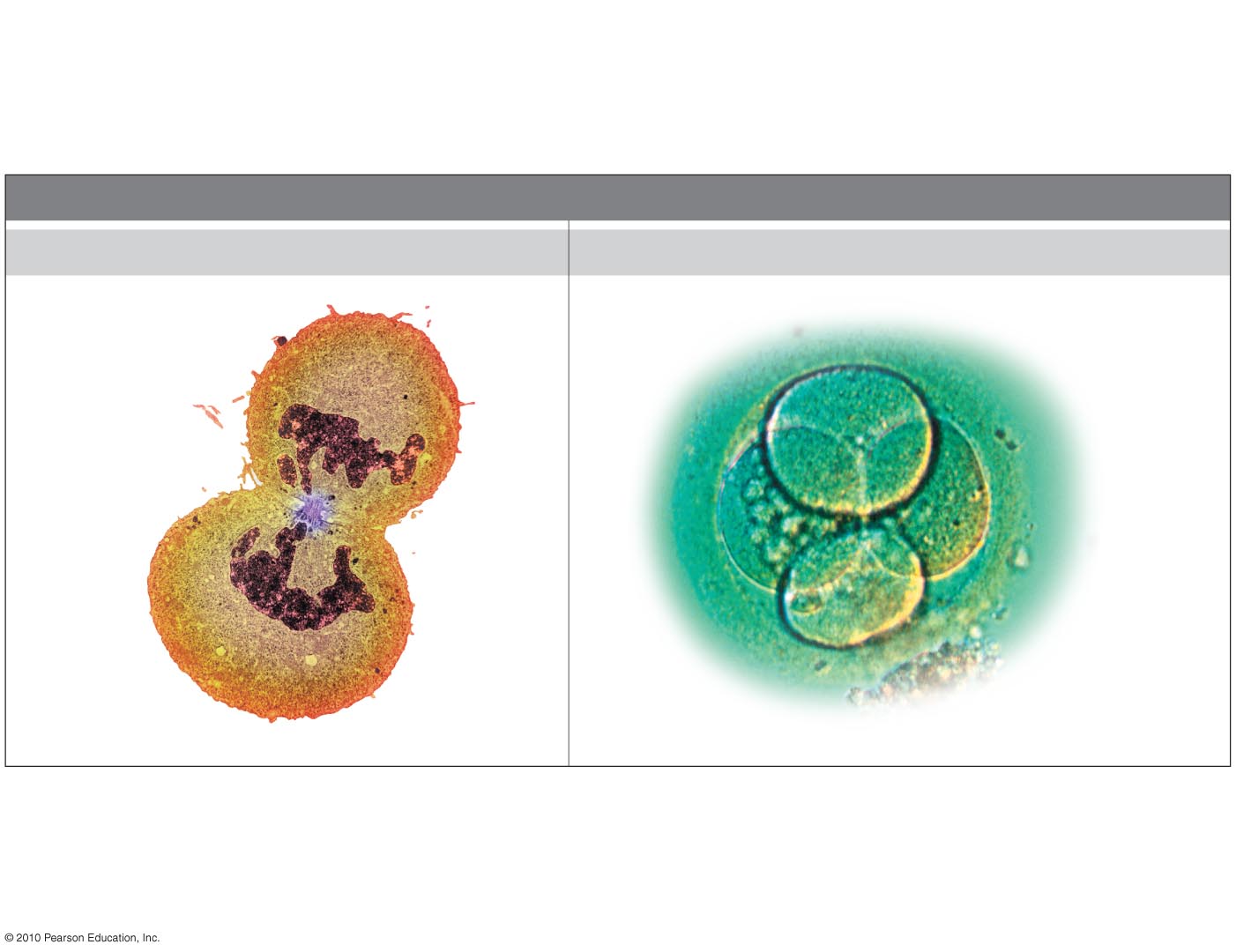 Mitosis   vs    Meiosis
FUNCTIONS OF CELL DIVISION
Cell Replacement
Growth via Cell Division
Colorized TEM
LM
Human kidney cell
Early human embryo
Figure 8.1a
[Speaker Notes: Figure 8.1a Three functions of cell division. (Part 1)]
Mitosis
Asexual Reproduction
Meiosis
Sexual Reproduction
Dad
Mom
Baby
“Cloning”
Discussion Questions:
1. Which will probably have a bigger impact on an organism: a mistake made in mitosis or meiosis?

2. Are all “mutations” bad?
[Speaker Notes: Figure 8.1a Three functions of cell division. (Part 1)]
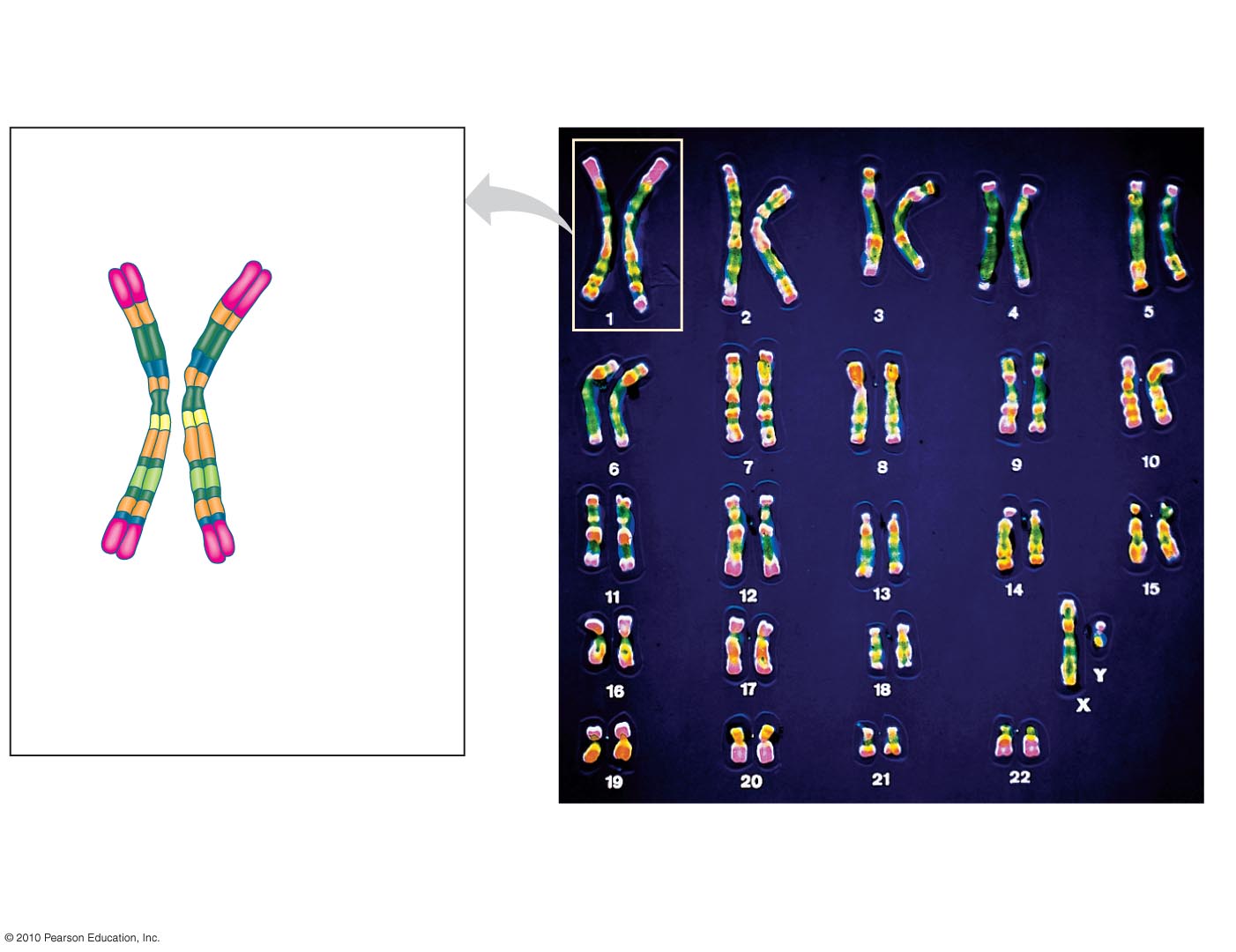 LM
Pair of homologous
chromosomes
Centromere
Sister
chromatids
One duplicated
chromosome
XX
[Speaker Notes: Figure 8.11 Pairs of homologous chromosomes in a male karyotype.]
The DNA molecule
5′ end
C
G
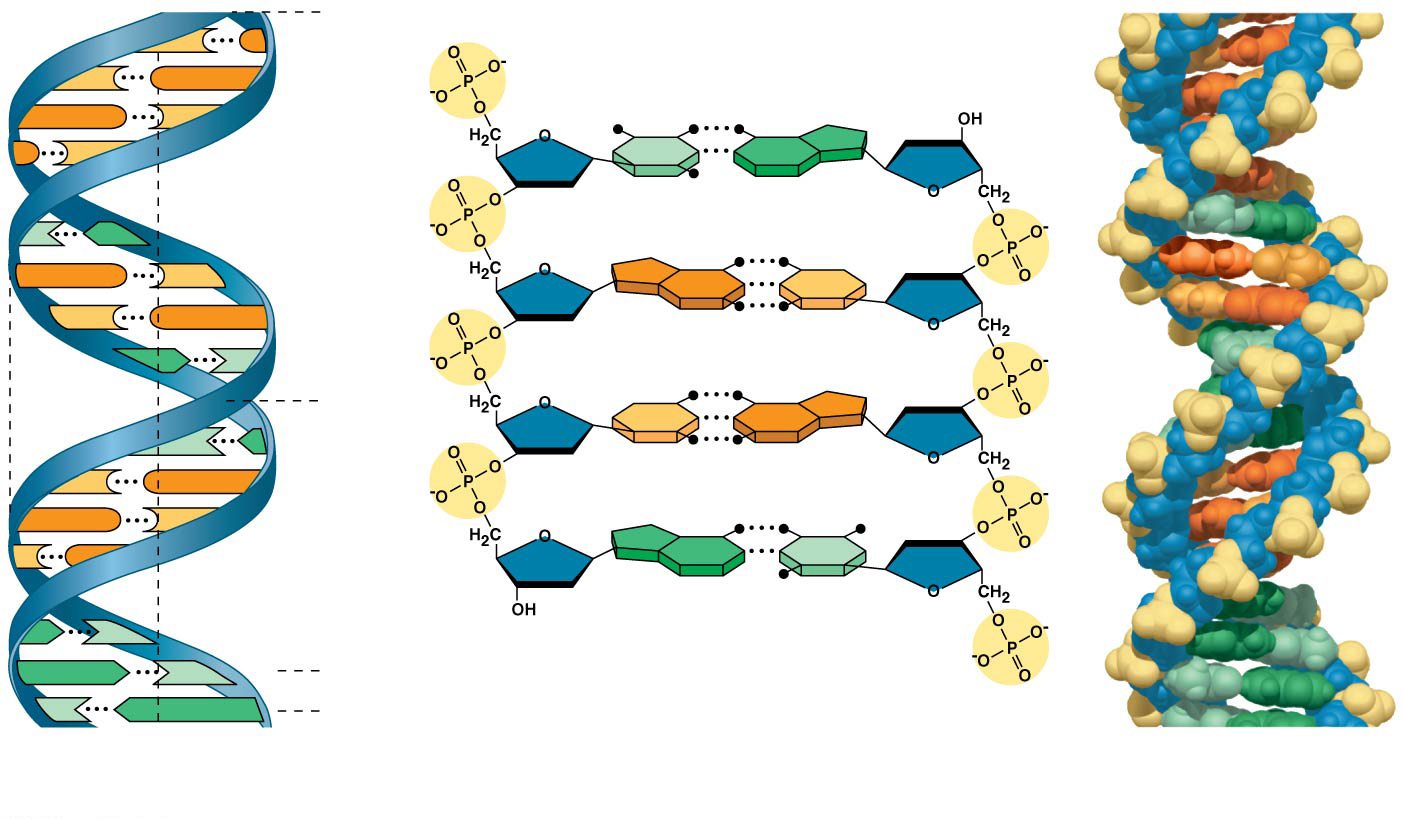 Hydrogen bond
C
G
3′ end
G
C
A
C
T
G
3.4 nm
A
T
G
C
C
G
C
G
A
T
1 nm
G
C
A
T
C
G
C
G
T
A
G
C
A
T
3′ end
A
T
0.34 nm
5′ end
A
T
(a) Key features of	DNA structure
(b) Partial chemical structure
(c) Space-filling	model
[Speaker Notes: Figure 16.7 The structure of the double helix]
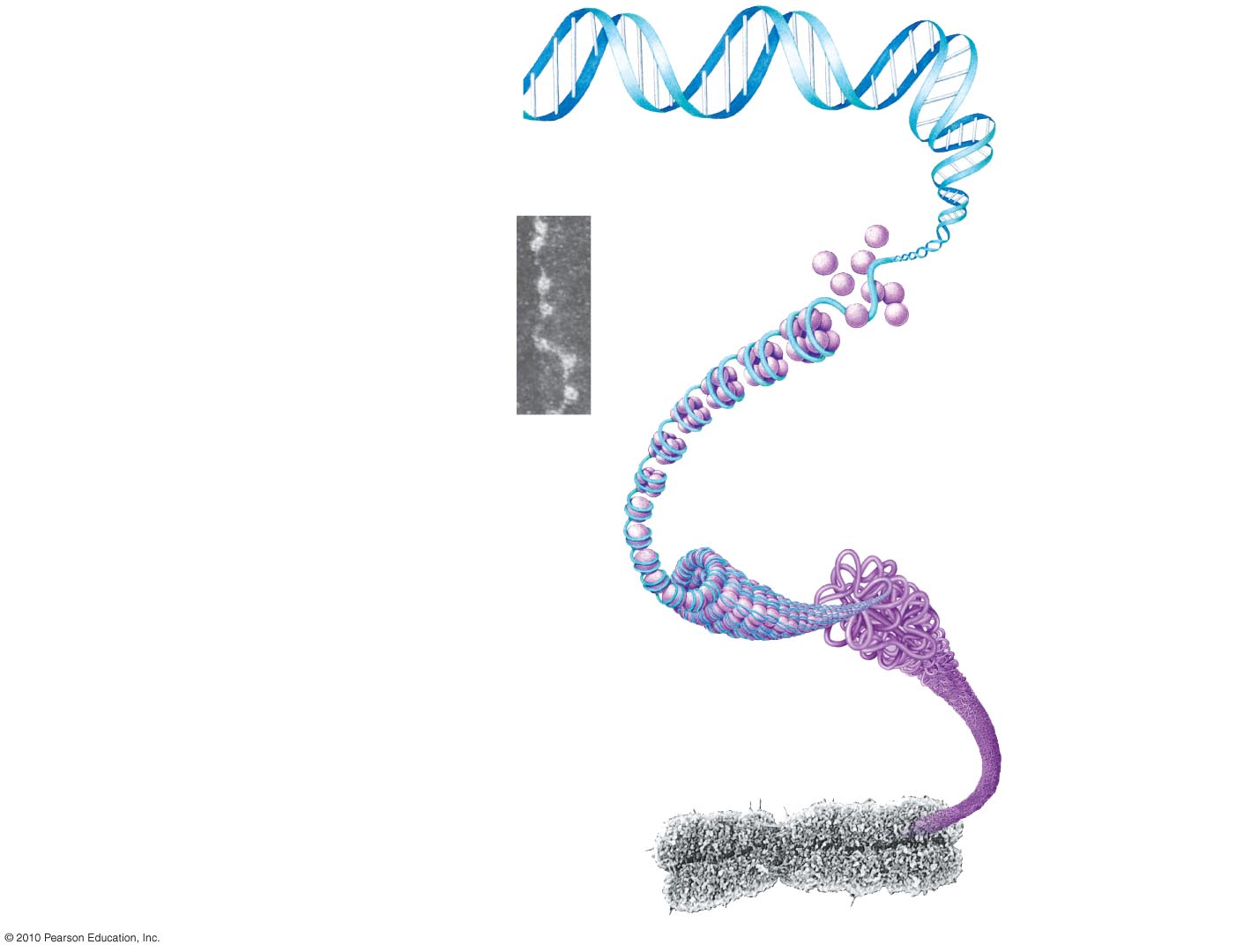 DNA double helix
Histones
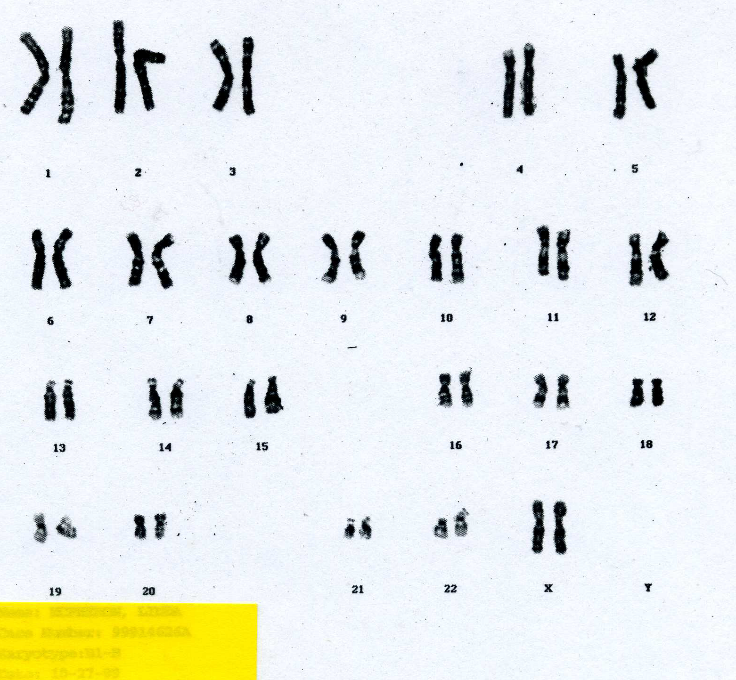 “Beads on
a string”
TEM
Nucleosome
Tight helical fiber
Looped domains
Duplicated chromosomes
(sister chromatids)
TEM
Centromere
Figure 8.4
[Speaker Notes: Figure 8.4 DNA packing in a eukaryotic chromosome.]
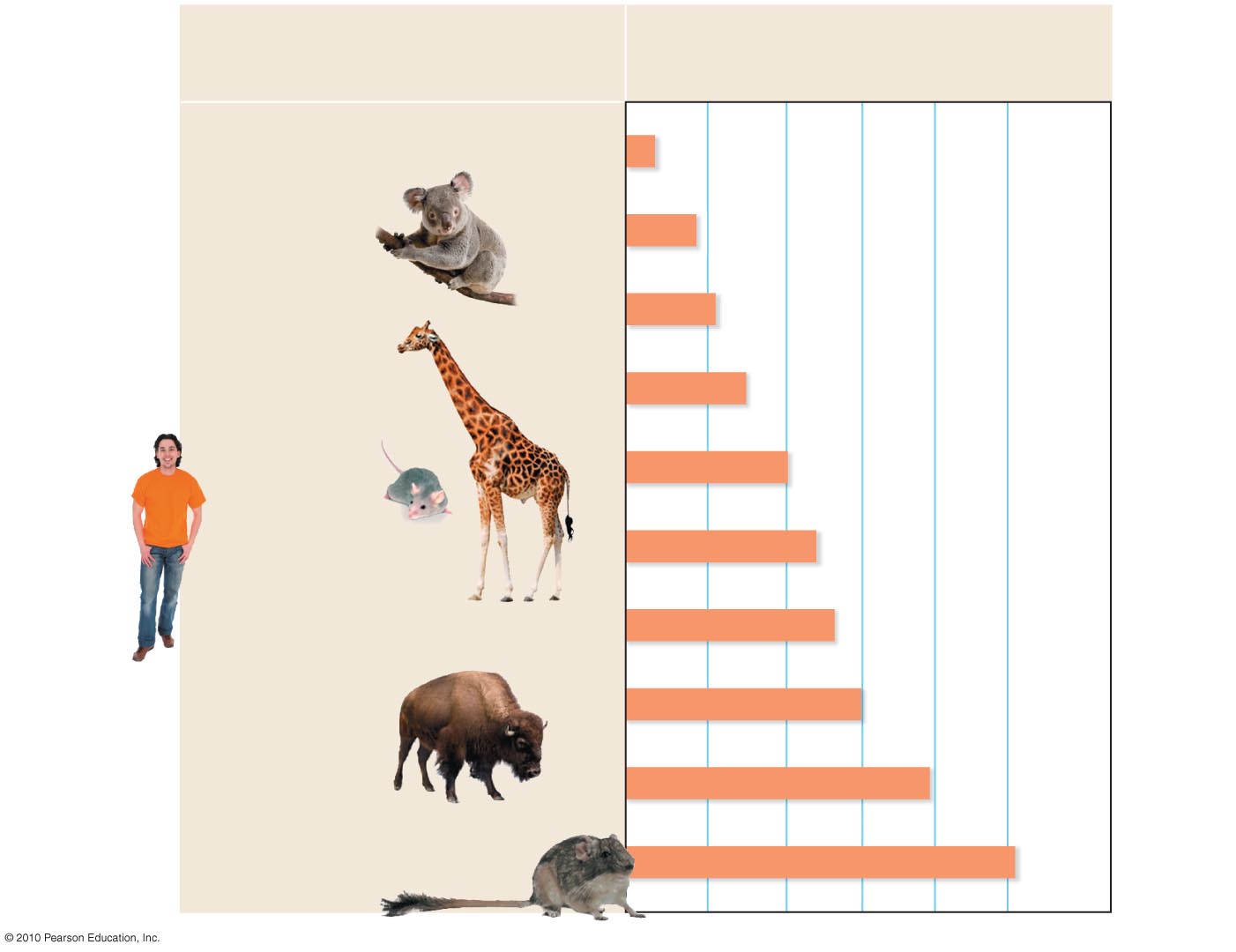 Number of chromosomes
in body cells
Species
Indian muntjac deer
6
Koala
16
Opossum
22
Giraffe
30
40
Mouse
46
Human
Duck-billed platypus
54
60
Buffalo
Dog
78
102
Red viscacha rat
[Speaker Notes: Figure 8.2 The number of chromosomes in the cells of selected mammals.]
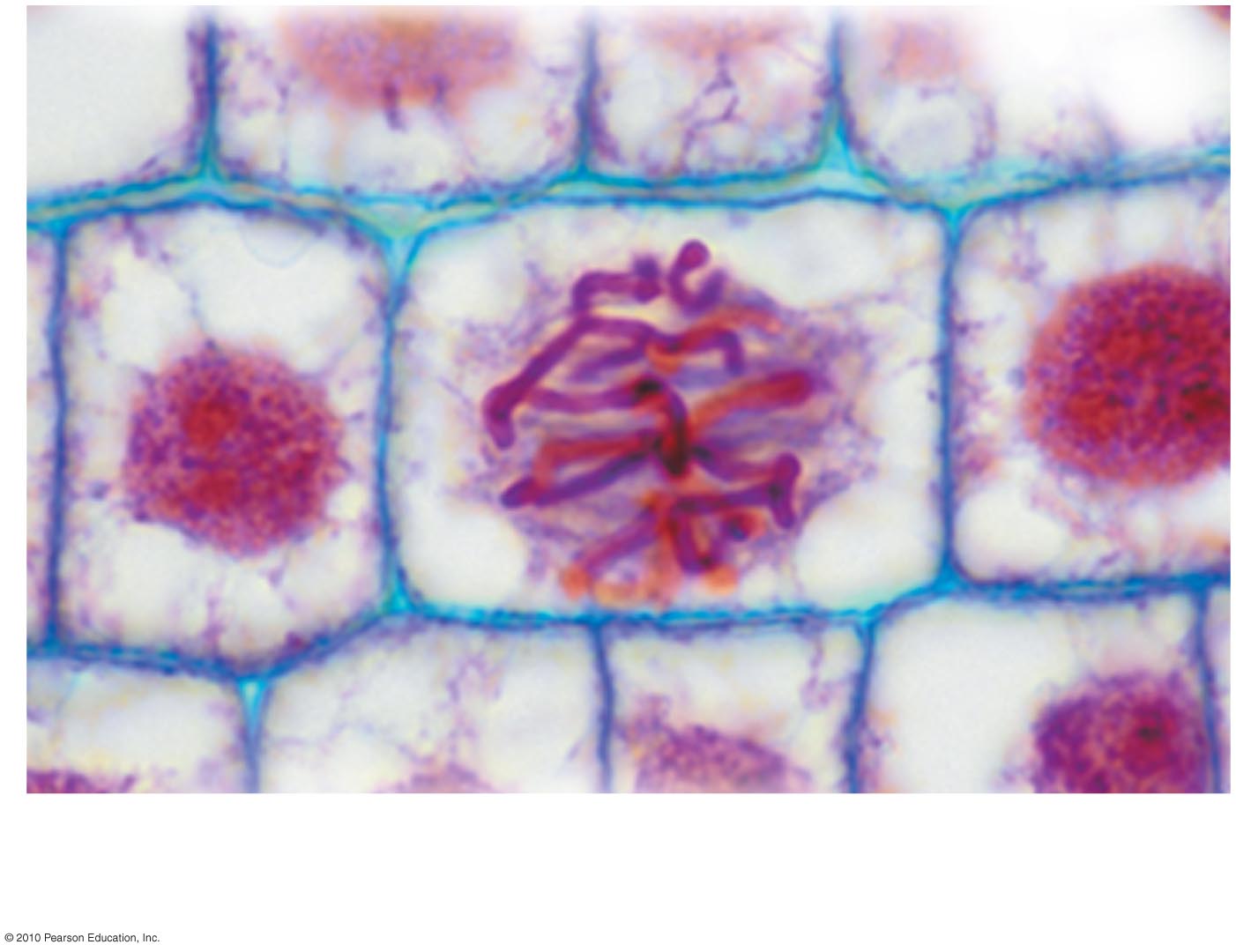 LM
Chromosomes
Figure 8.3
[Speaker Notes: Figure 8.3 A plant cell just before division (colored by stains).]
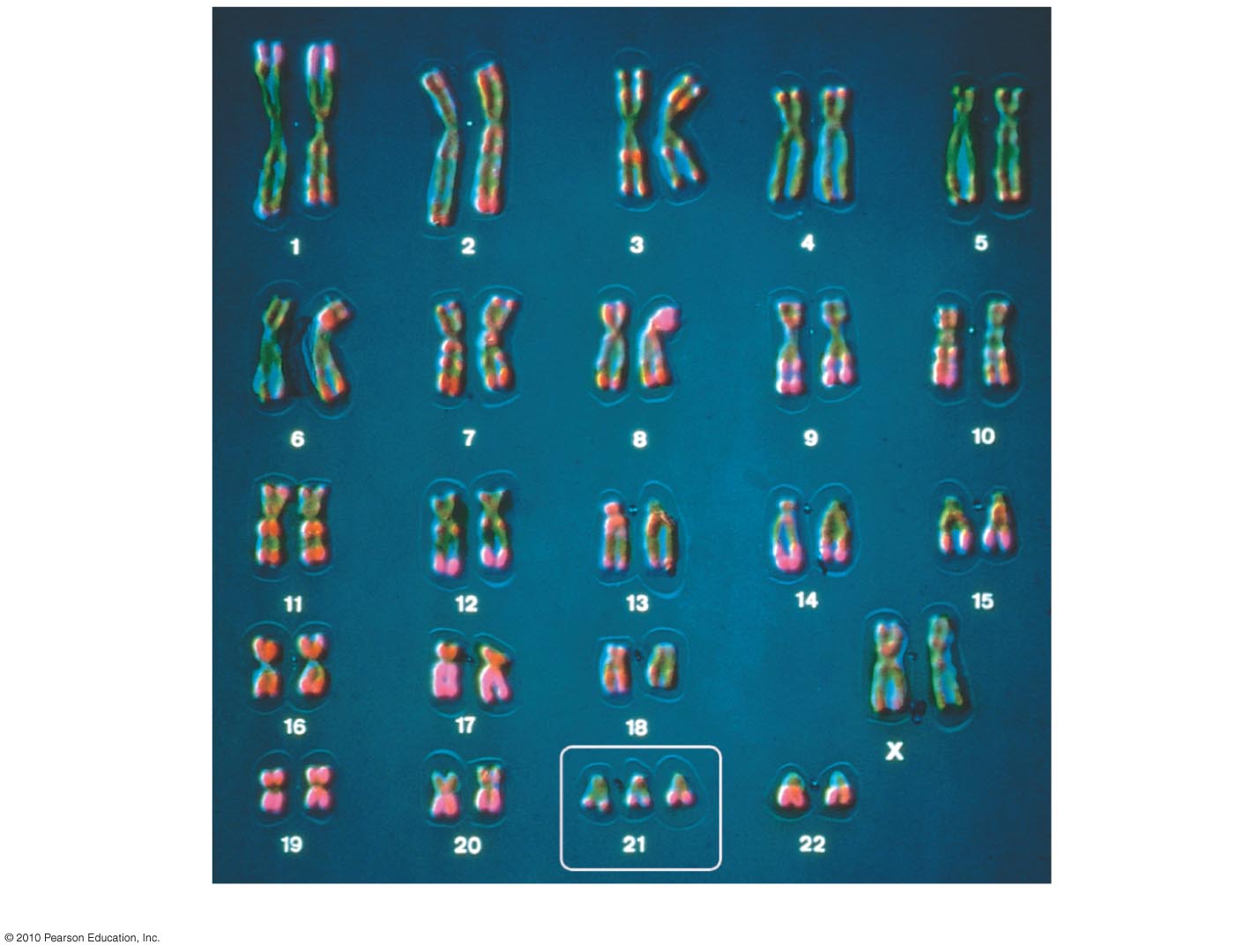 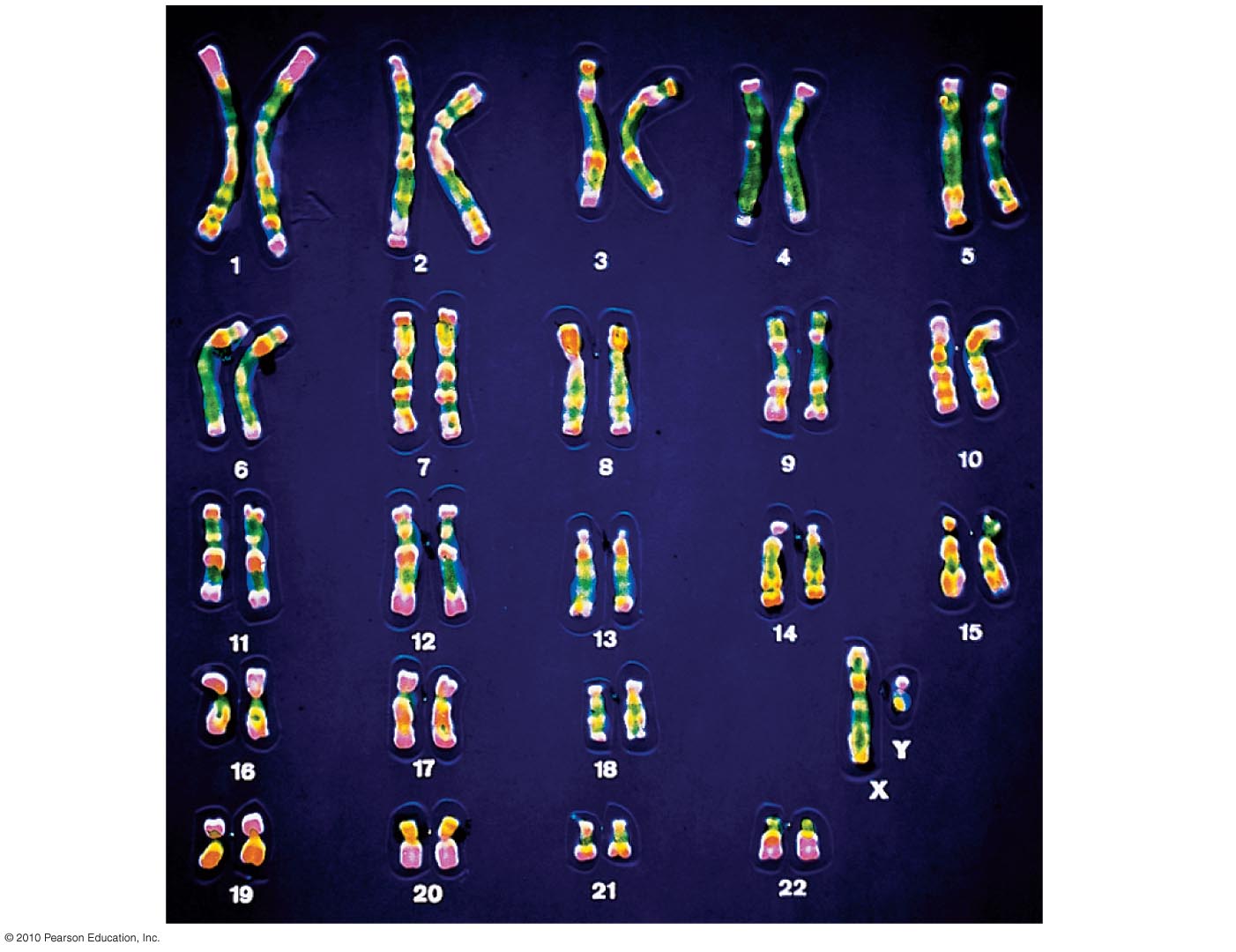 LM
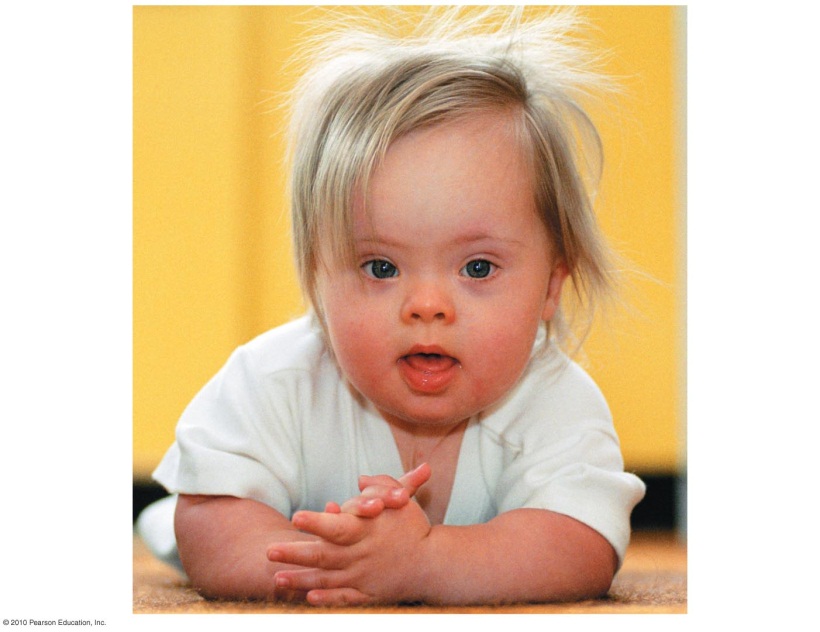 Chromosome non-disjunction
Down Syndrome – Trisome 21
[Speaker Notes: Figure 8.11a Pairs of homologous chromosomes in a male karyotype.]
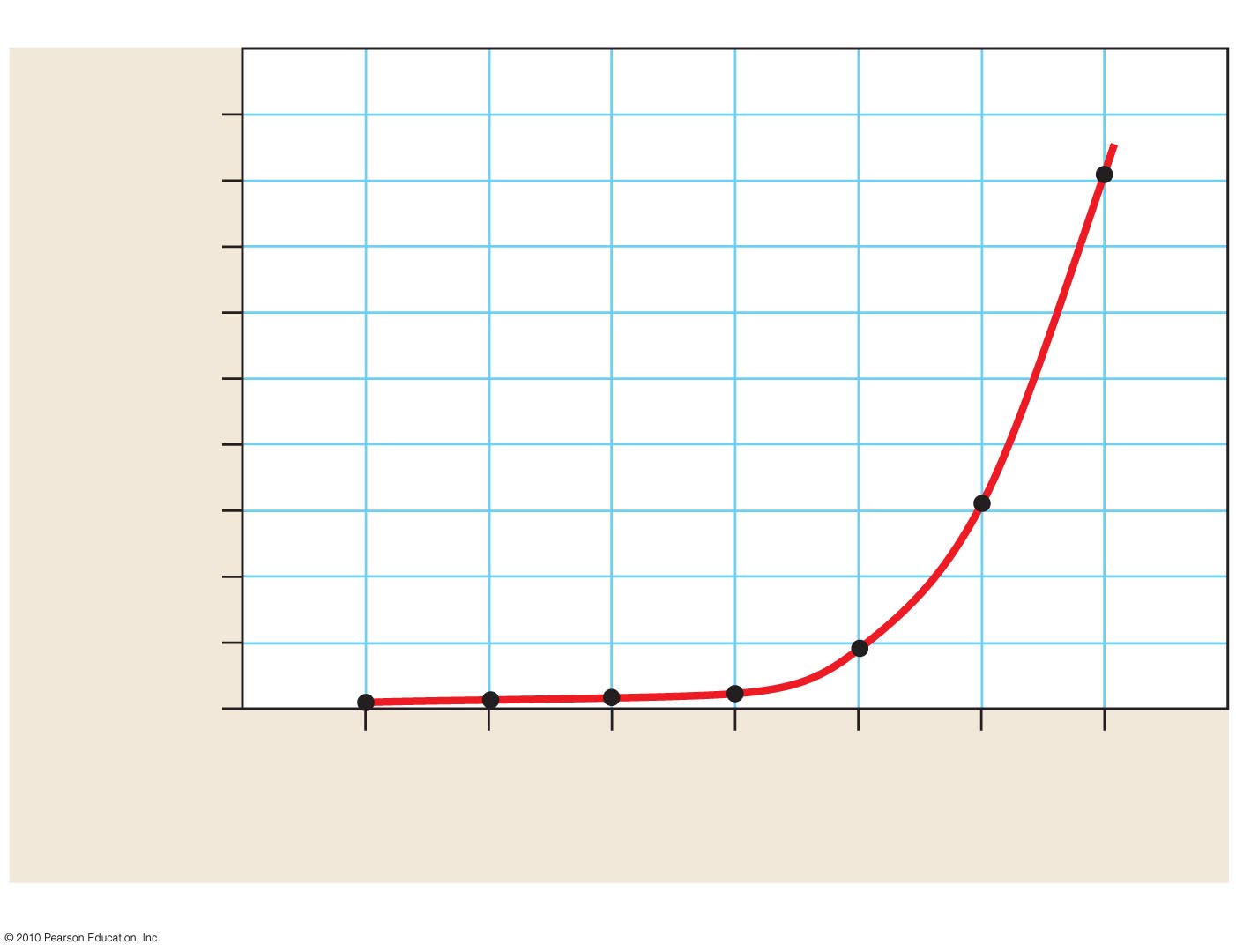 90
80
70
60
Infants with Down syndrome
(per 1,000 births)
50
40
30
20
10
0
30
20
35
40
25
45
50
Age of mother
[Speaker Notes: Figure 8.23 Maternal age and Down syndrome.]
Non-disjunction in the sex chromosomes
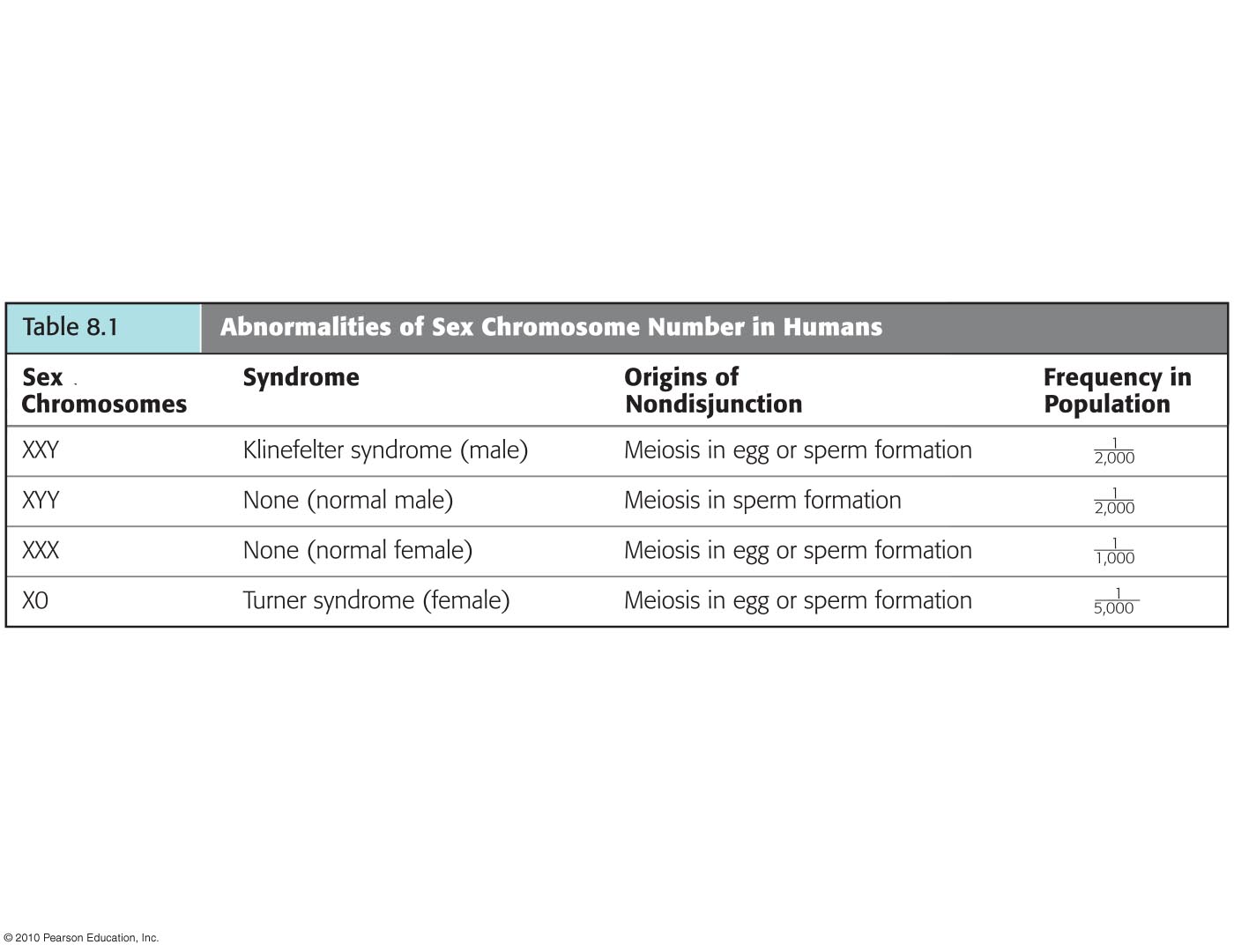 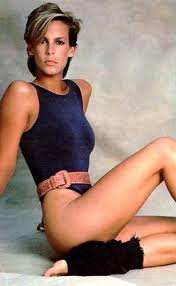 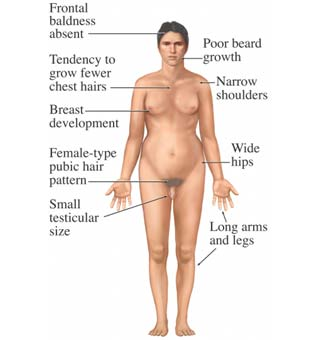 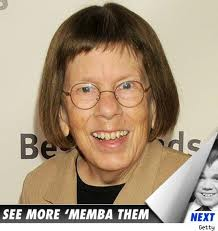 Turner - X0
Klinefelter - XXY
[Speaker Notes: Figure 8.11a Pairs of homologous chromosomes in a male karyotype.]
[Speaker Notes: Figure 8.1a Three functions of cell division. (Part 1)]
BCC Bio 10 - Spring 2020

Section #4 – Lecture #4.2
Chapter 9
0
Inheritance
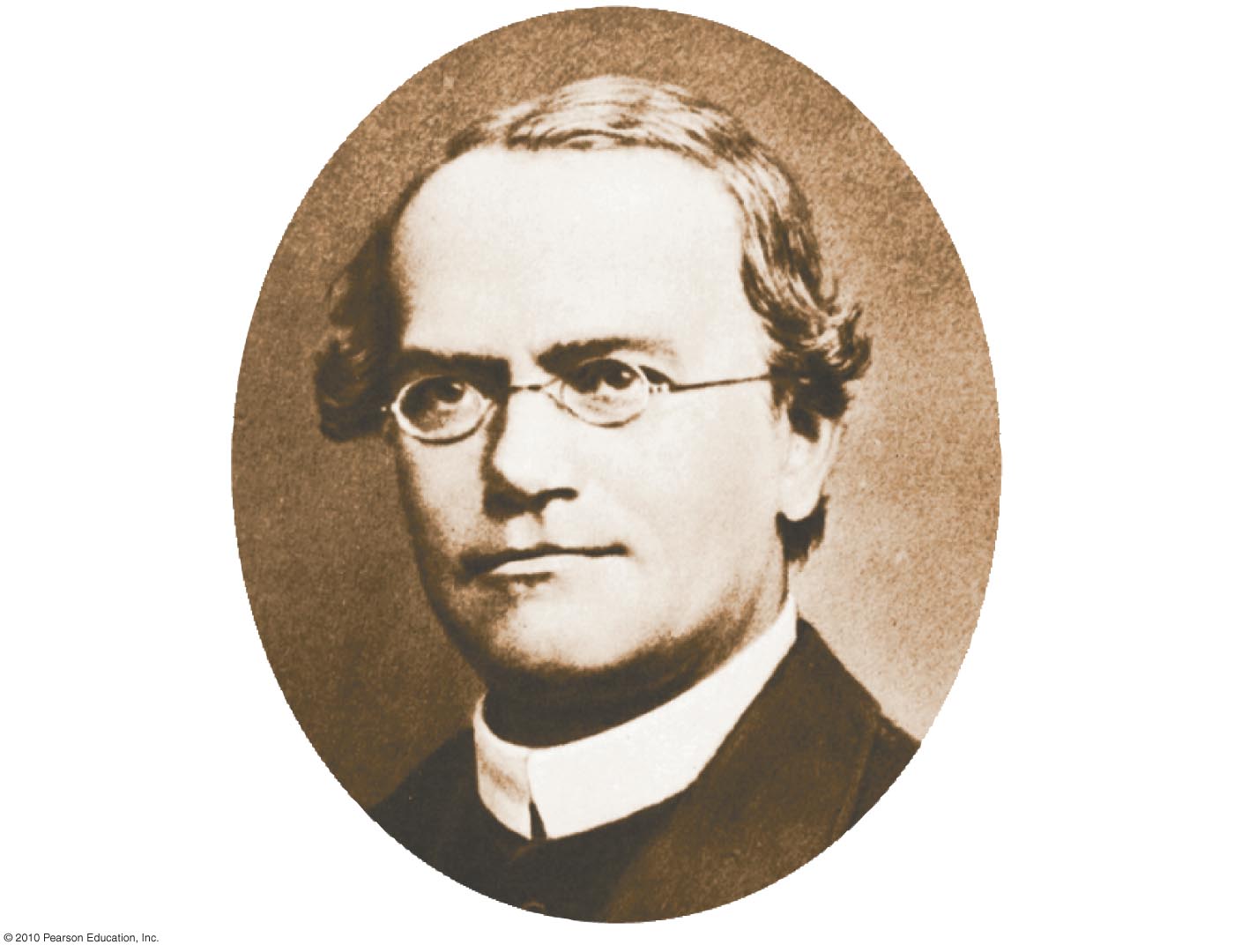 Gregor Mendel
[Speaker Notes: Figure 9.1 Gregor Mendel.]
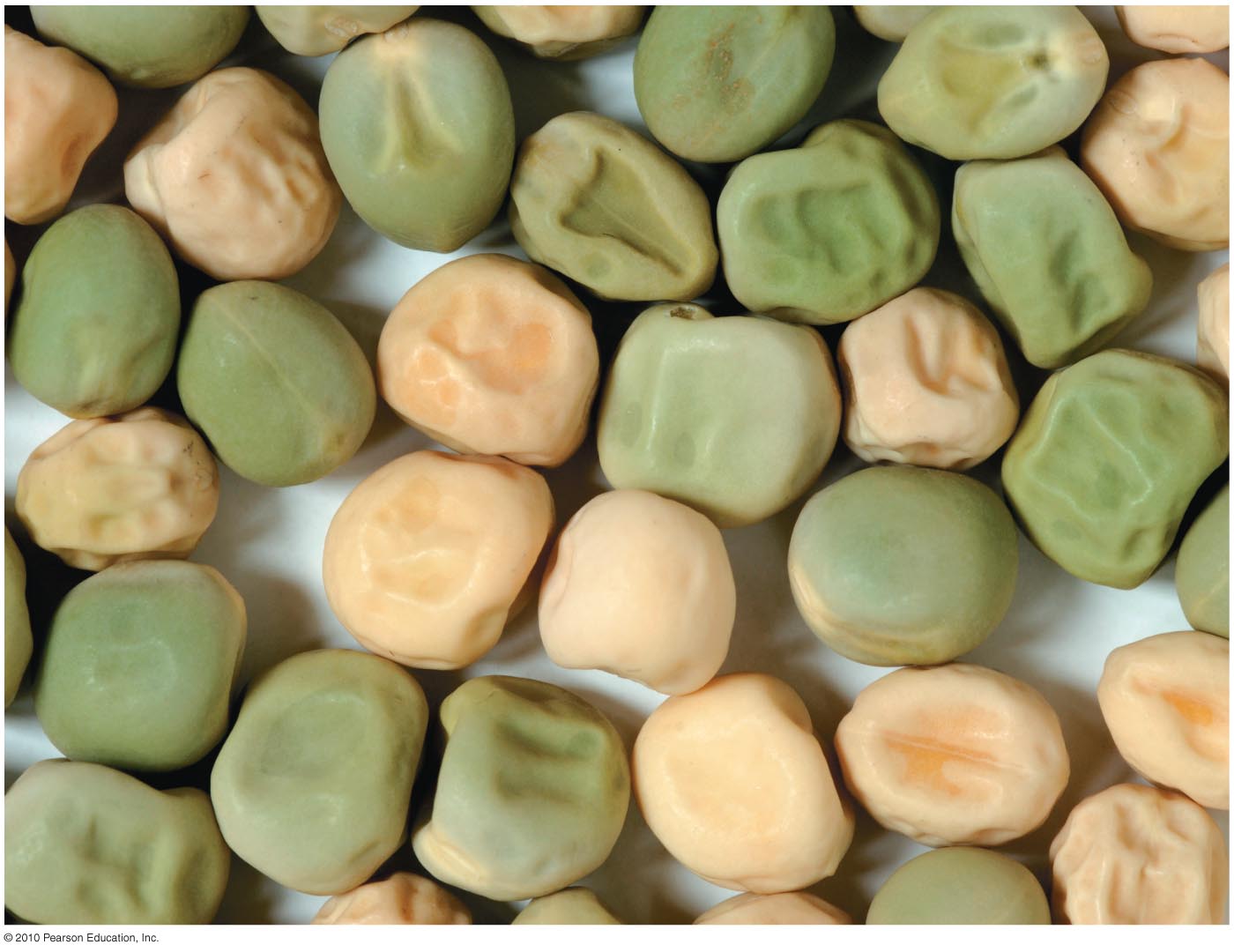 Figure 9.8
[Speaker Notes: Figure 9.8 Photo of peas]
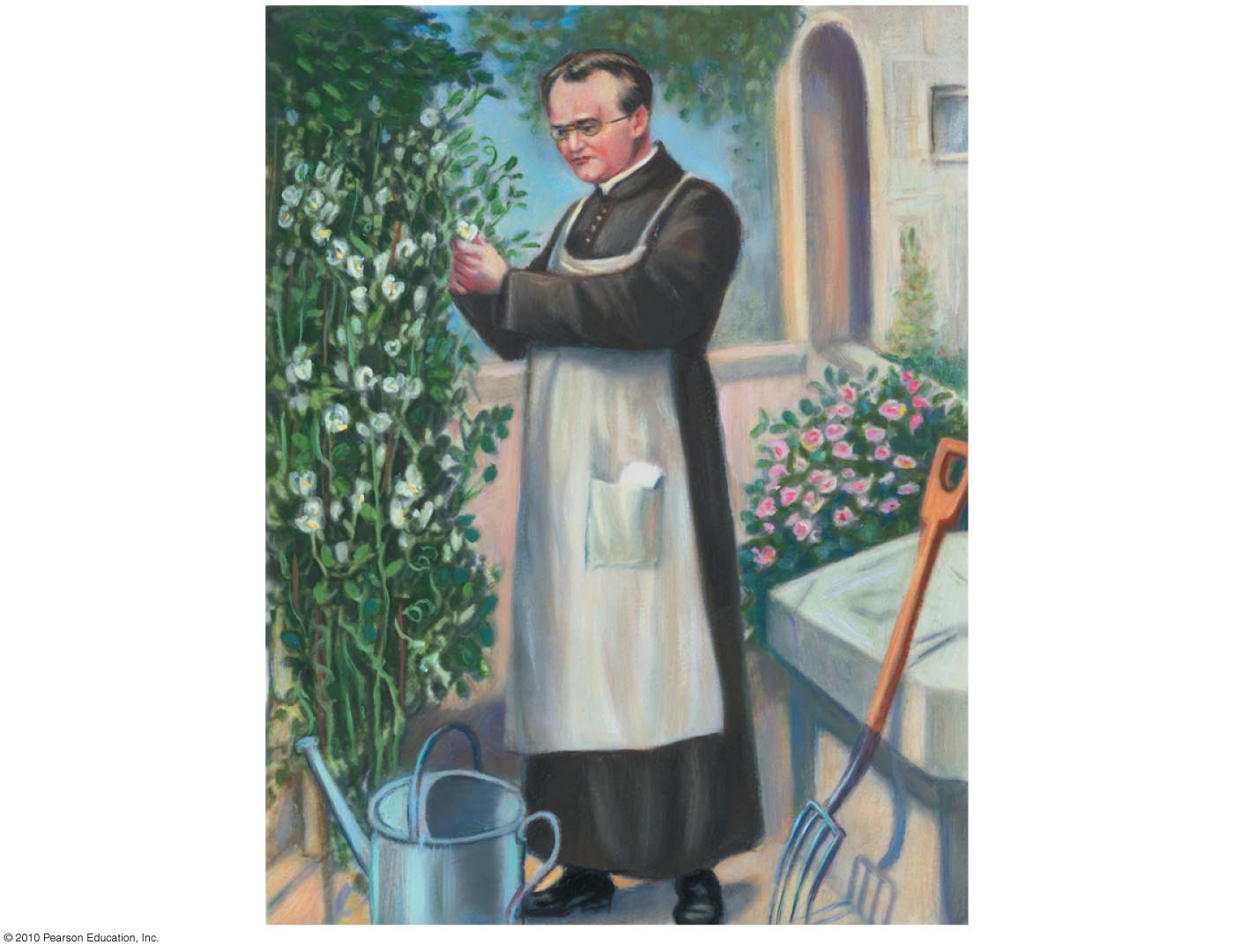 Figure 9.5
[Speaker Notes: Figure 9.5 Photo of Mendel in garden.]
Mendel’s Pea Plants
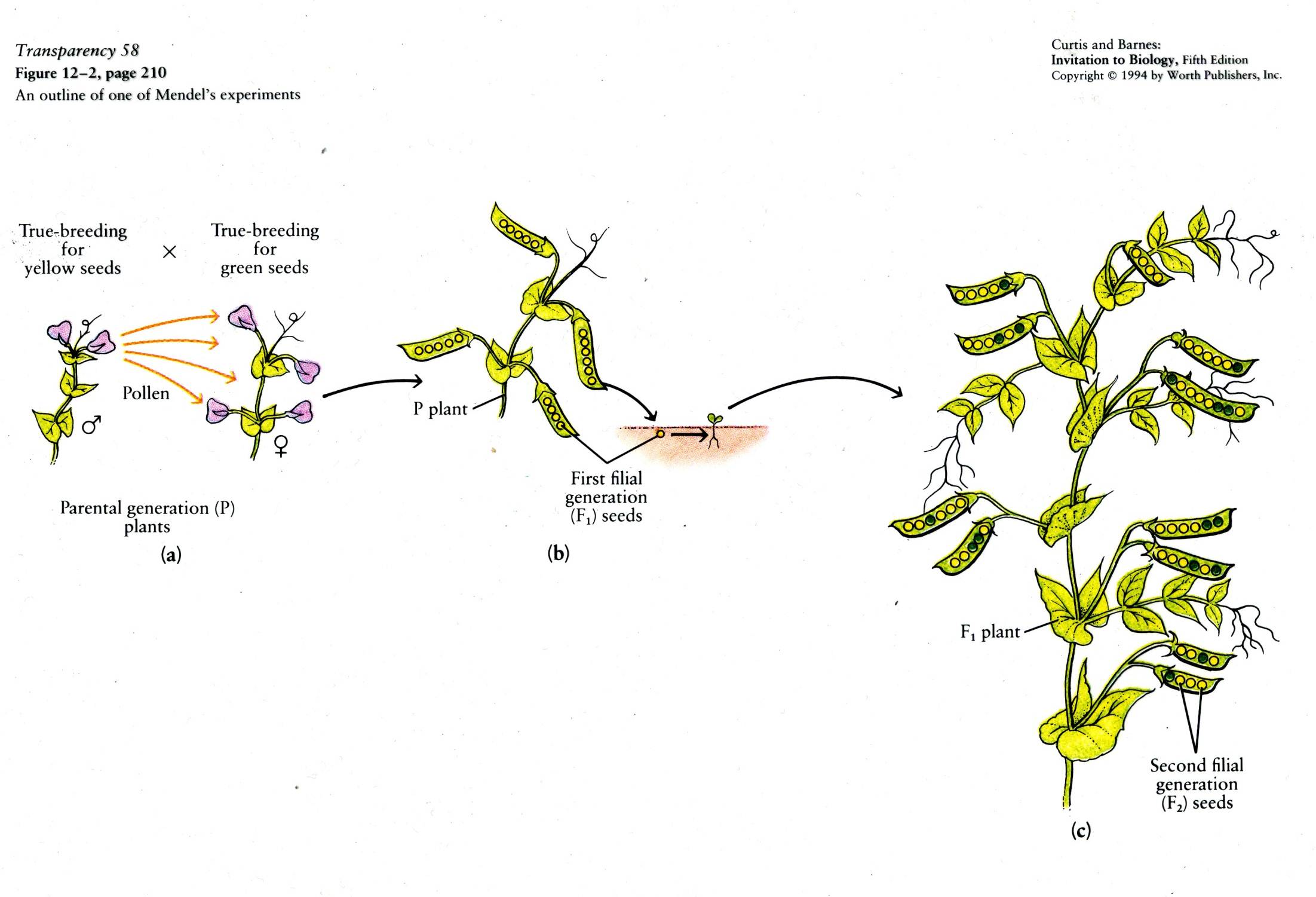 [Speaker Notes: Figure 8.1a Three functions of cell division. (Part 1)]
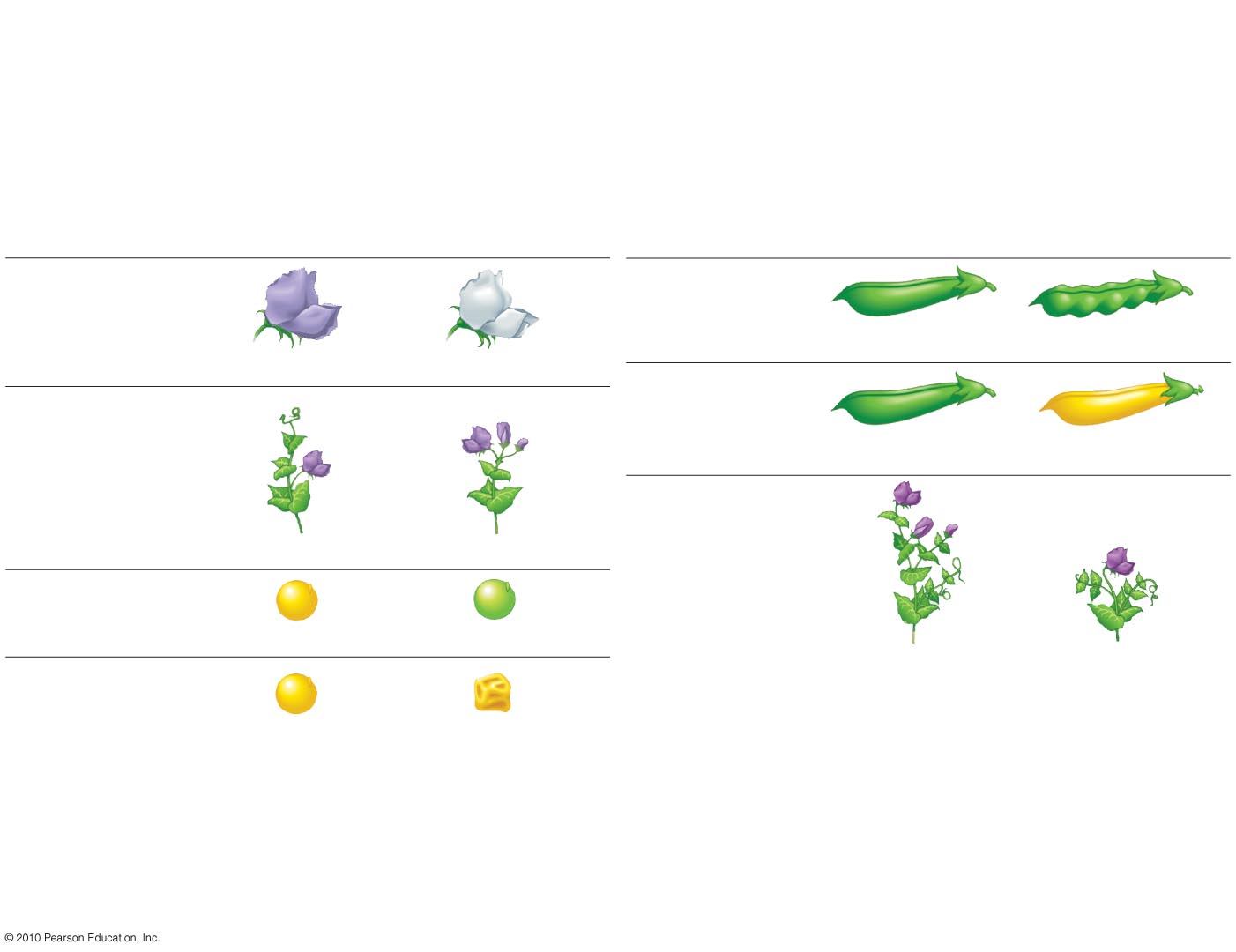 Characteristics of Pea Plants
Dominant
Dominant
Recessive
Recessive
Flower color
Pod shape
Constricted
Inflated
White
Purple
Pod color
Flower position
Green
Yellow
Stem length
Axial
Terminal
Seed color
Green
Yellow
Tall
Dwarf
Seed shape
Wrinkled
Round
Figure 9.4
[Speaker Notes: Figure 9.4 The seven characters of pea plants studied by Mendel.]
Test Crossing Experiments 
in Pea Plants
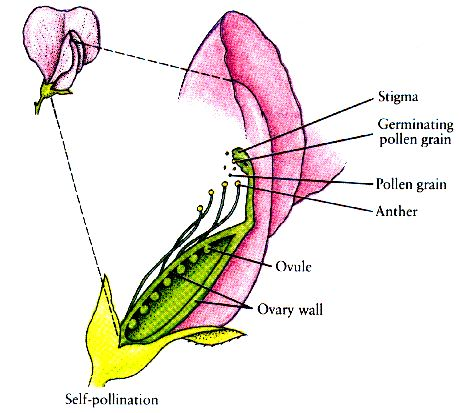 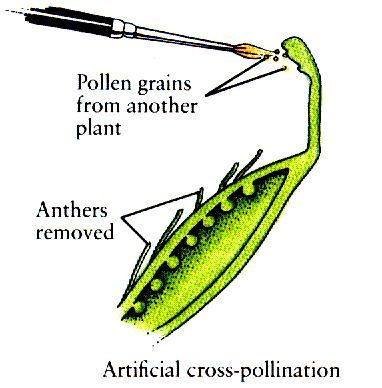 [Speaker Notes: Figure 8.1a Three functions of cell division. (Part 1)]
Dominant traits: phenotypic effect of allele is the same for both homologous and heterologous genotypes (TT and Tt are both tall)

Recessive traits: phenotypic effect of allele is masked by the dominant heterologous genotype (only tt is short)

Generations
P - parental generation
F1 - first generation of offspring
F2 - second generation of offspring
Fn - subsequent generations of offspring
Alleles: two forms of a gene

homozygous: two alleles are the same for a trait (YY or yy)
heterozygous: two alleles are not the same for a trait (Yy)

Phenotype: outward appearance and observable characteristics of an organism
Genotype: the actual genetic makeup of an organism
[Speaker Notes: Figure 8.1a Three functions of cell division. (Part 1)]
Flower color
W = purple
w = white
Phenotype
Genotype
Purple
WW
Ww
Purple
ww
White
Height of pea plants
T = tall
t = short
Phenotype
Genotype
Tall
TT
Tt
Tall
tt
Short
[Speaker Notes: Figure 8.1a Three functions of cell division. (Part 1)]
Mendel’s First Law: Principle of Segregation
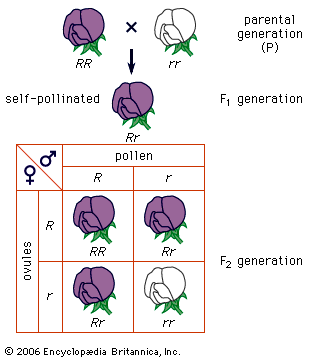 WW
ww
Ww
w
W
W
Ww
WW
w
Ww
ww
[Speaker Notes: Figure 8.1a Three functions of cell division. (Part 1)]
Mendelian Genetics - Punnett Squares
P generation
WW = Purple
ww = White
W
W
W
w
W
W
w
W
w
w
F1
w
W
W
w
W
w
w
W
w
w
F2
F3
All Purple
3:1
Purple:White
All Purple
F3
F3
3:1
Purple:White
All White
[Speaker Notes: Figure 8.1a Three functions of cell division. (Part 1)]
Walter Sutton – Figured out the role of the chromosomes
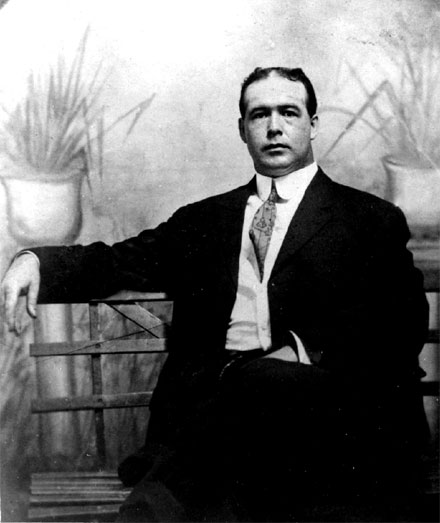 “Mendel said traits come in pairs and chromosomes come in pairs,  
So maybe the traits are on the chromosomes….no wait that’s too easy.”
[Speaker Notes: Figure 8.1a Three functions of cell division. (Part 1)]
[Speaker Notes: Figure 8.1a Three functions of cell division. (Part 1)]
BCC Bio 10 - Spring 2020

Section #4 – Lecture #4.3
Chapter 9
0
Genetics
What is a Mutation?
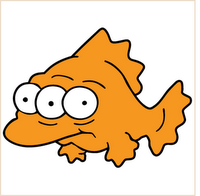 [Speaker Notes: Figure 8.1a Three functions of cell division. (Part 1)]
Mendel’s First Law: Principle of Segregation
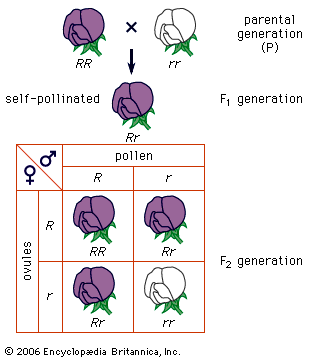 WW
ww
Ww
w
W
W
Ww
WW
w
Ww
ww
[Speaker Notes: Figure 8.1a Three functions of cell division. (Part 1)]
Incomplete dominance – Snap dragons
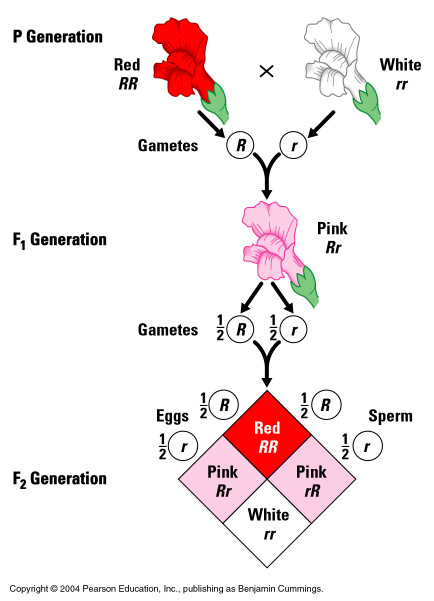 [Speaker Notes: Figure 8.1a Three functions of cell division. (Part 1)]
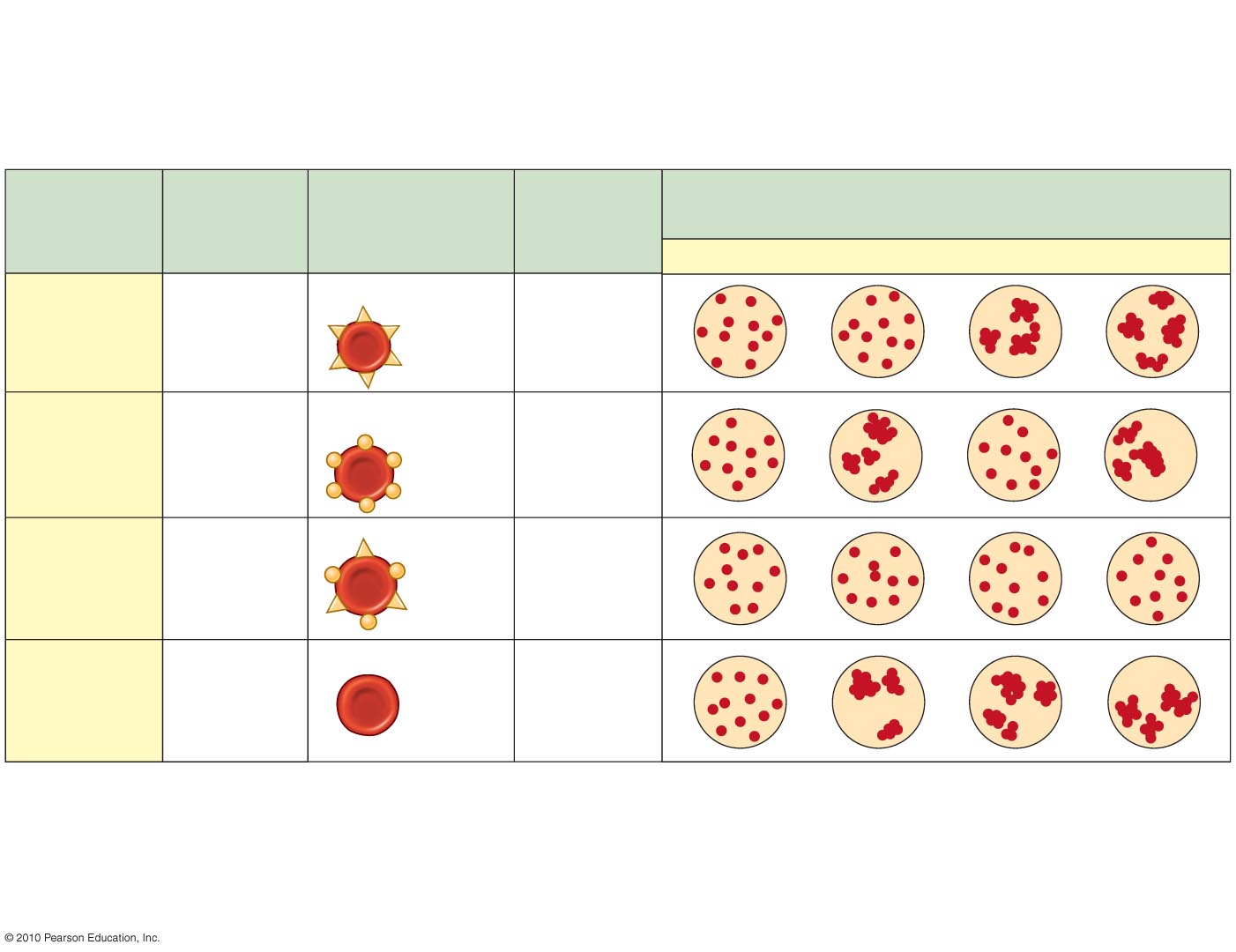 Codominance – Blood Types
Blood
Group
(Phenotype)
Antibodies
Present in
Blood
Reactions When Blood from Groups Below Is
Mixed with Antibodies from Groups at Left
Red Blood Cells
Genotypes
A
B
AB
O
Carbohydrate A
IAIA
or
 IAi
Anti-B
A
Carbohydrate B
IBIB
or
IBi
B
Anti-A
—
AB
IAIB
Anti-A
Anti-B
ii
O
Figure 9.20
[Speaker Notes: Figure 9.20 Multiple alleles for the ABO blood groups.]
1
1
1
1
1
1
1
1
1
1
1
1
1
1
1
1
8
8
8
8
8
8
8
8
8
8
8
8
8
8
8
8
1
1
1
20
20
15
15
15
6
6
6
64
64
64
64
64
64
64
64
64
64
64
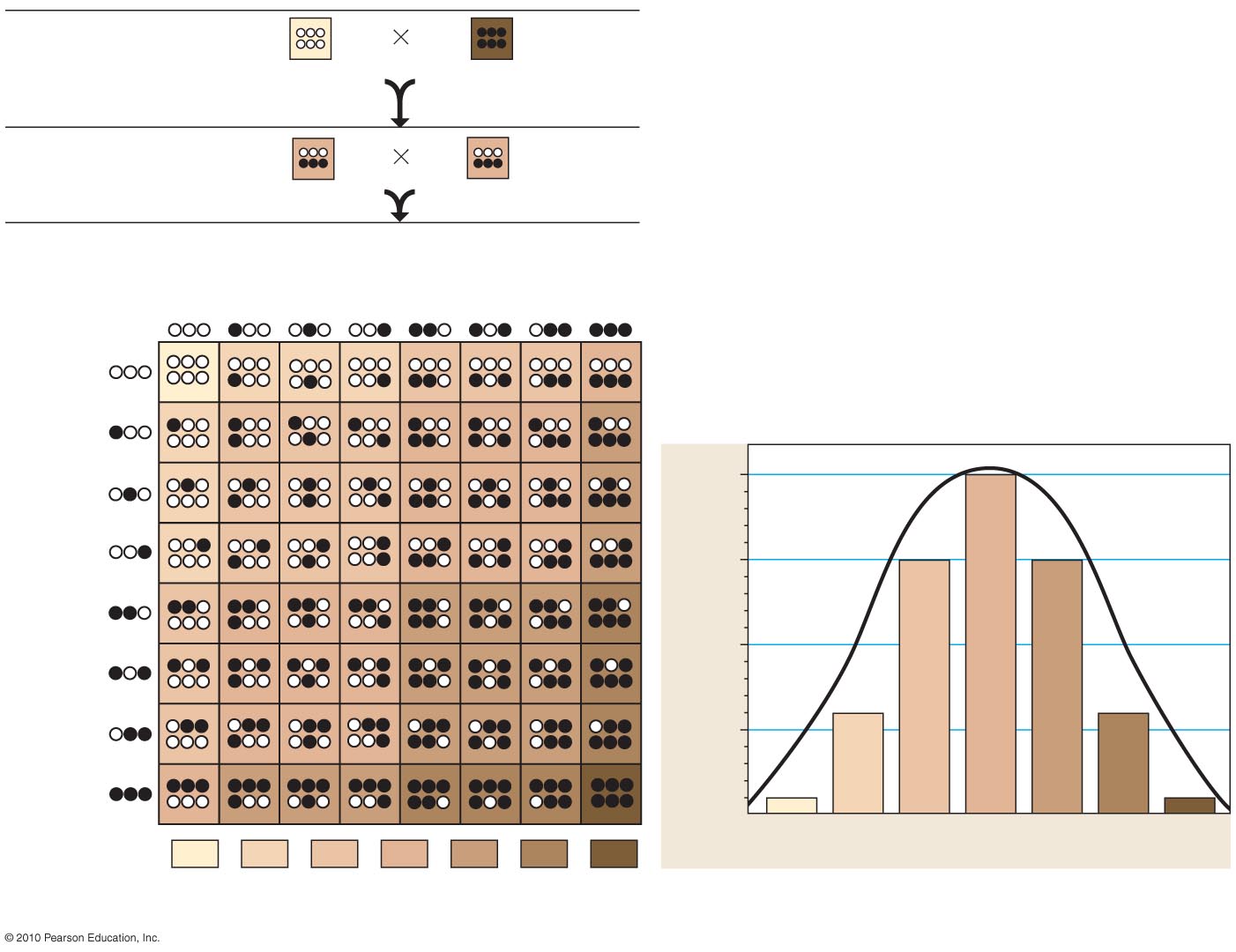 P Generation
Polygenic
Inheritance
aabbcc
(very light)
AABBCC
(very dark)
F1 Generation
AaBbCc
AaBbCc
Sperm
F2 Generation
Eggs
Fraction of population
Skin pigmentation
Figure 9.22
[Speaker Notes: Figure 9.22 A model for polygenic inheritance of skin color.]
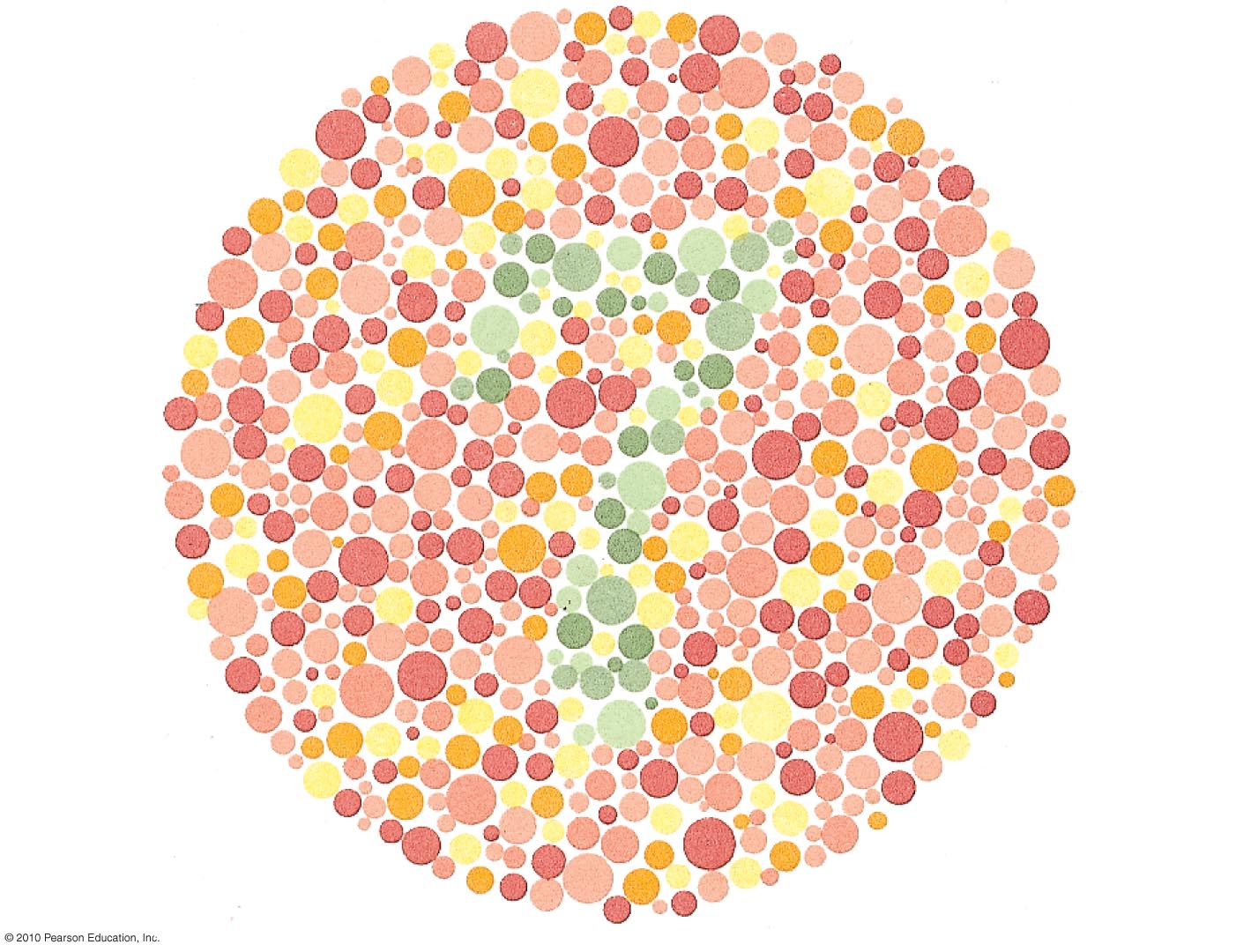 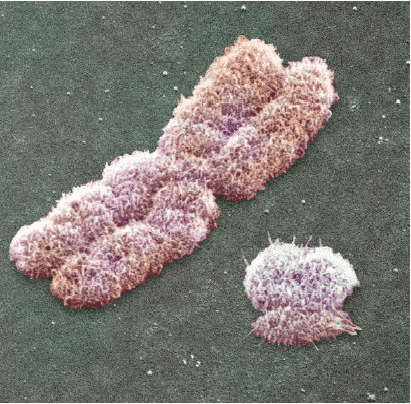 Sex Linked
Characteristics
[Speaker Notes: Figure 9.30 A test for red-green colorblindness.]
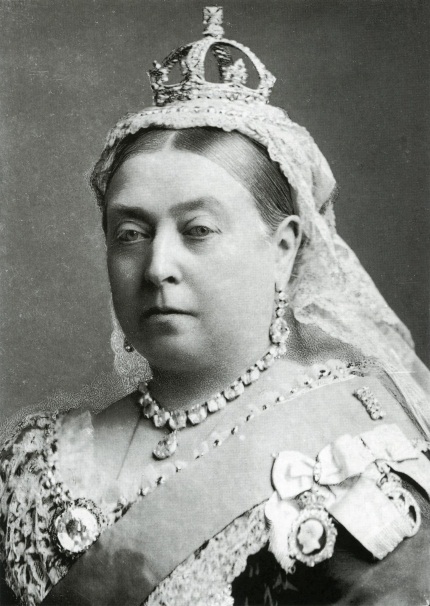 Sex Linked Characteristics
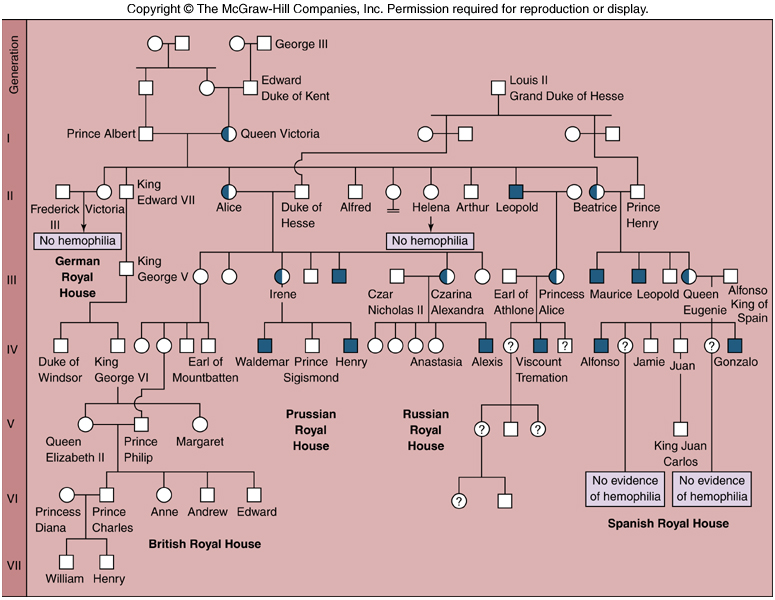 [Speaker Notes: Figure 8.1a Three functions of cell division. (Part 1)]
Genes and the Environment
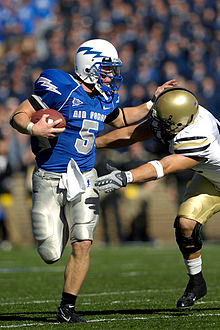 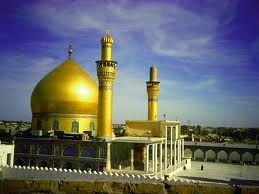 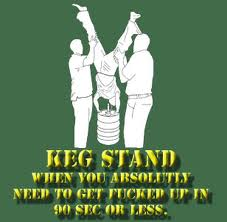 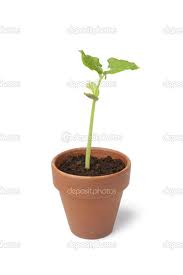 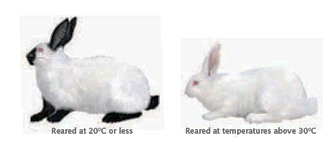 [Speaker Notes: Figure 8.1a Three functions of cell division. (Part 1)]
[Speaker Notes: Figure 8.1a Three functions of cell division. (Part 1)]